Project: IEEE P802.15 Working Group for Wireless Personal Area Networks (WPANs)

Submission Title: [Proposed DSSS Chip Rate of 470MHz and 780MHz Bands ]	
Date Submitted: [Mar, 2012]
Source: [Xiang Wang1, Yang Yang1, Pingping Xu3, Mu Zhao4, Liang Li5, Jie Shen1, Tao Xing1,2 ] 
Company: [Wuxi SensingNet Industrialization Research Institute1 , SIMIT2 , Southeast University3 , Huawei4 , Vinno5]
  Address [No.767, Jingzhong Rd, Shanghai]
  Voice:[+86-021-52188899-635], FAX: [+86-021-52182002]
  E-  Mail:[wilsonwangxiang@gmail.com]	
Re: []
Abstract:	[TBD Resolution to TG4k Preliminary Draft 15-12-0089-02-004k]
Purpose:	[To be considered in IEEE 802.15.4k]
Notice: This document has been prepared to assist the IEEE P802.15.  It is offered as a basis for discussion and is not binding on the contributing individual(s) or organization(s). The material in this document is subject to change in form and content after further study. The contributor(s) reserve(s) the right to add, amend or withdraw material contained herein.
Release:	The contributor acknowledges and accepts that this contribution becomes the property of IEEE and may be made publicly available by P802.15.
Slide 1
Proposal
Proposal
 100kcps chip rate in 470MHz band
 1000kcps chip rate in 780MHz band
 Add text in draft (Table 73)
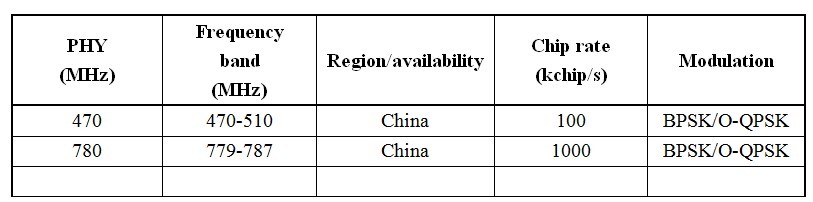 Slide 2
Backup
Slide 3
TG4g Chip Rate
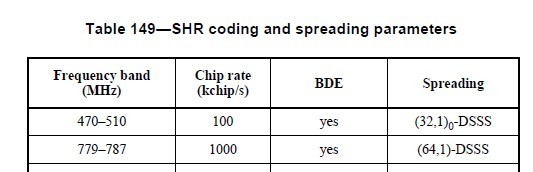 Slide 4
Chinese Regulation
470MHz
 470-510MHz
 Occupied time: no more than 5 seconds
 Transmitting power limit:  50mW(e.r.p)
 The occupied bandwidth: no larger than 200 kHz
 Frequency tolerance: 100×10-6
 780MHz
 779-787MHz
 Transmitting power limit: 10mW (e.r.p)
 No requirements for occupied bandwidth 
 Reference
 15-07-0675-01-004c-requirements-short-distance-radio-china
Slide 5